ART MUSIC FESTIVALS Αn original  presentation prepared by the HELLENIC CULTURE CENTRE   VIP Project EU 8
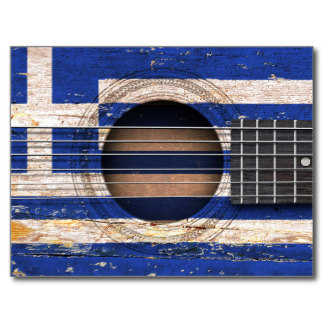 Entekhno
Entekhno was created in 1950s
It is orchestal music with elements from Greek folk
[Speaker Notes: Another famous type of music is Entekhno. It was created in 1950s. It is orchestal music with elements from Greek folk. The most popular early composers of entekhno is Mikis Theodorakis & Manos
Hadjidakis.]
1960-1980s
influences from western music and rock
Ballads
Very popular Greek singer and performer is Demis Roussos
Elpida, Vlassis Bonatsos, The Idols.
[Speaker Notes: In period 1960-1980s songs were a lot of influences from western music and rock
ballads. Very popular Greek singer and performer is Demis Roussos. At the beginning he was
a member of Aphrodite;s Child-the progressive rock group that also included the well
renowned Vangelis. This period include the artists like : Elpida, Vlassis Bonatsos, The Idols.]
1980-2000s
Sokratis Malamas
Savina Yannatou
 Nikos Xydakis.
[Speaker Notes: In period 1980-2000s popular music was created by the stars like: Sokratis Malamas,
Savina Yannatou, Nikos Xydakis. The first of them is one of the great songwriters of his
generation. He began his career worked as a guitar teacher and a singer in some public
shops. His first album name is ,,Aspromavres Istories” and it became at 1989. A
famous woman artist is Savina Yannatou. She is a songwiter (for example she is an author of
,,Rosa das rosas”) and composer for theatres.]
LAIKA
Laika is mainstream music
emerged as a style in the early 1980s
popular in night life
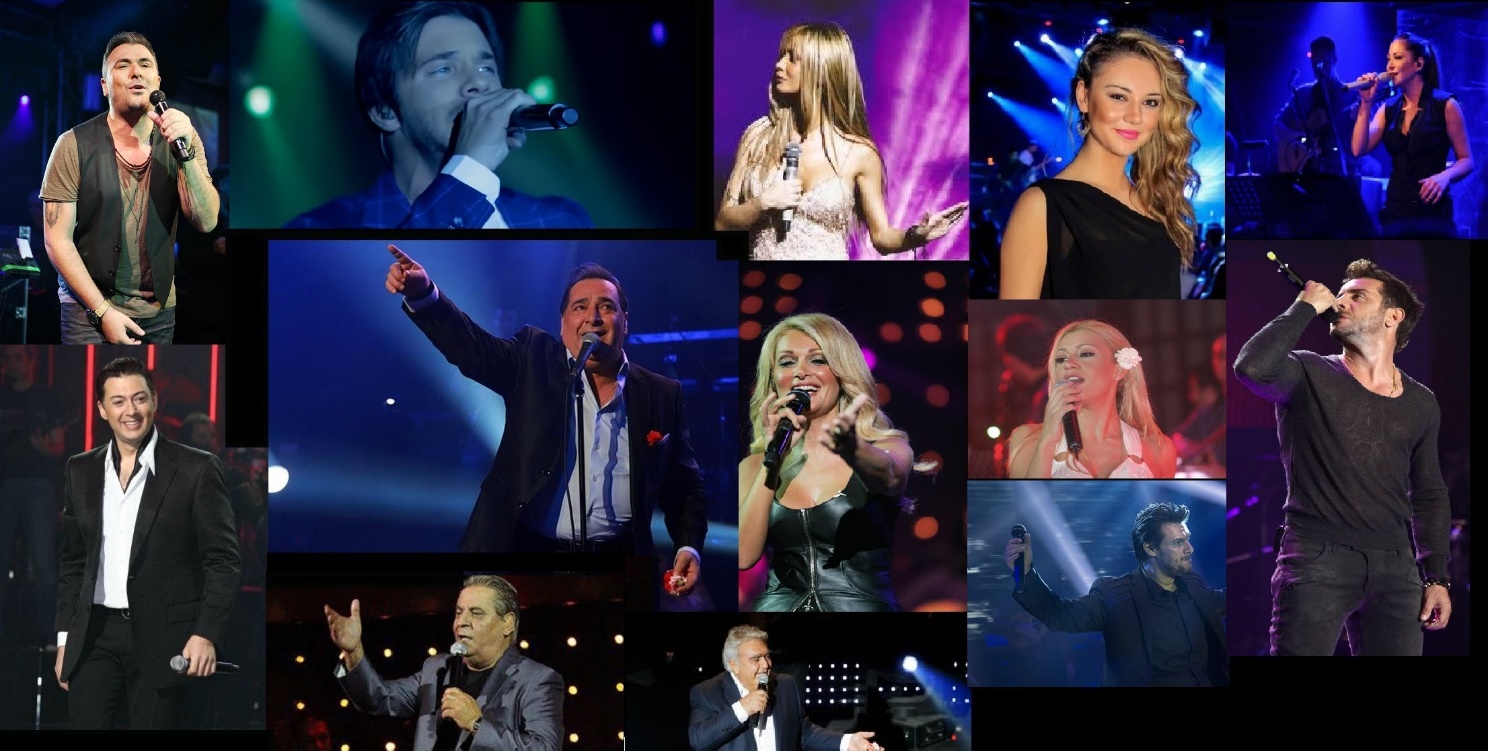 [Speaker Notes: The next type of Modern Greek Music is Laika. Nowadays it is mainstream
music along with some pop recordings. It is popular in night life in Greece,. Contemporary
laika emerged as a style in the early 1980s. Popular songwriters of modern laika include:
Nikos Karvelas,, Phoebus, Christos Dantis]
CLASSICAL MUSIC
Manolis Kalomiris
Dimitris Mitropoulos
[Speaker Notes: Classical music
The most popular famous Greek classical composers are: Manolis Kalomiris, Dimitris
Mitropoulos and of course Maria Callas. I want to say something about all of them.
Manolis Kalomiris was the founder of the Greek National School of Music. He wrote three
symphonies, five operas, piano concerto and violin concerto. For inspiration he used Greek
folk traditions and poetry.
The second famous artist in classical music is Dimitris Mitropoulos . He is the most important
contemporary composer, maestro and pianist. He began his career in Metropolitan Opera in
New York. One of his works name was called ,,Soeur Beatrice”.]
Maria Callas
Maria Callas (December 2, 1923 – September 16, 1977)

 is the most famous opera singers of the 20th century

debut in 1940 at the National Lyric Theatre in Athens
[Speaker Notes: Maria Callas is the most famous opera singers of the 20th century. Her repertoire ranged from classical opera seria to the bel canto operas of Donizetti Bellini  and Rossini and further, to the works of Verdi and Puccini ; and, in her early career, to the music dramas of Wagner. Her musical and dramatic talents led to her being hailed as La Divina. 
 She made her profesionall stage debut in 1940 at the National Lyric Theatre in Athens in Suppe's operetta, Boccaccio.
Her first great success when she performed in Tosca at the Athens Opera. Another operas
with Callas is Tosca, Medea, Norma and a lot of another. Opera News wrote of her: "Nearly thirty years after her death, she's still the definition of the diva as artist—and still one of classical music's best-selling vocalists."

Music is really important in Greek culture. Without music culture in
this country can't exist. In general the music traditions is the major composite of the Greece
culture and constitute the base for those who wish to visit the country.]